Universidad de cartago
Elaborado por:
YAXENIA LÓPEZ
Las plantas
son seres vivientes que como los animales se alimentan, respiran y se reproducen. A diferencia de los animales las plantas no pueden desplazarseni tampoco sentir. Pero sí pueden hacer algo que los animales no hacen, como fabricar su propio alimento (nutrimento) mediante la fotosíntesis clorofiliana
Se clasifican
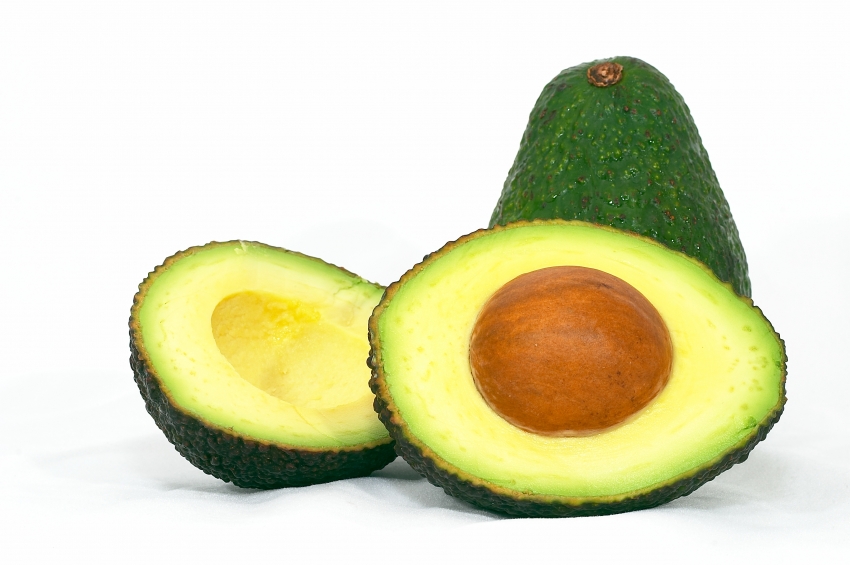 Ornamentales
Medicinales
Alimenticias
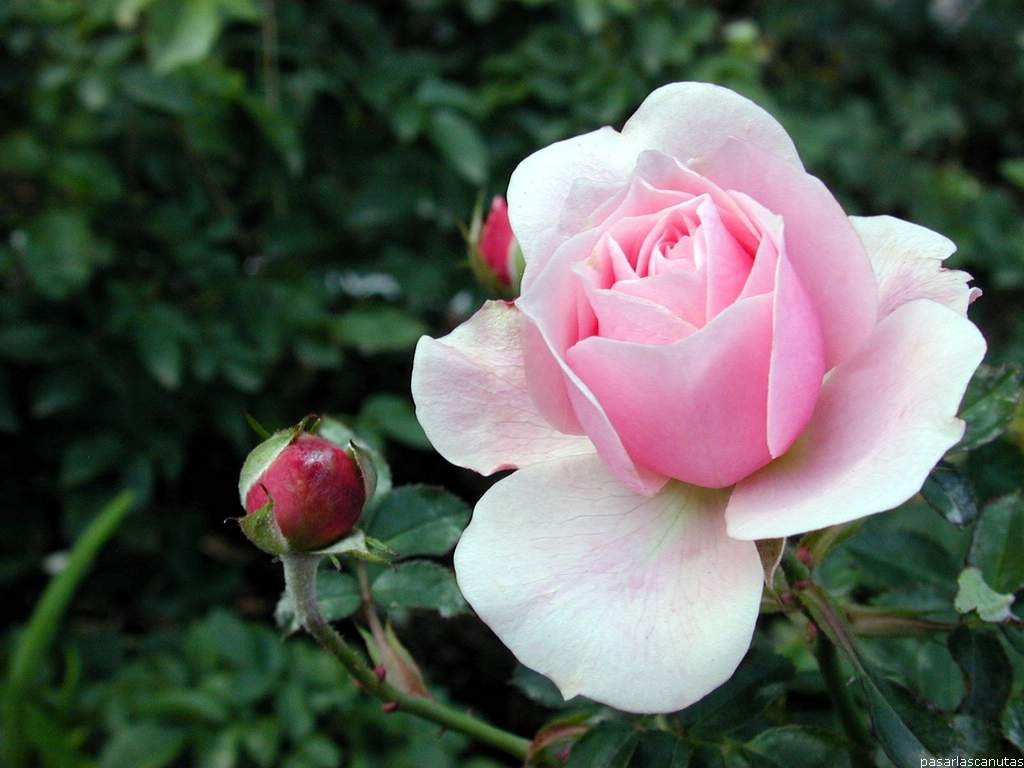 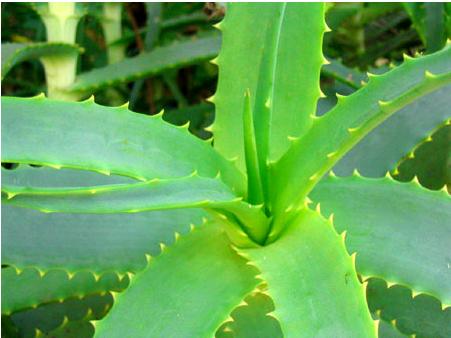 Alimenticias
Maíz
Aguacate
Arroz
Yuca
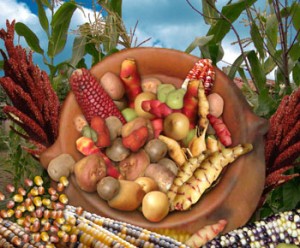 Medicianales
Diente de ajo
Salvia
Sábila
Guanabana
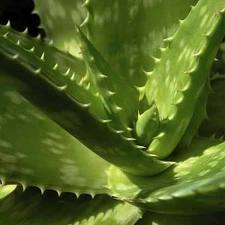 ornamentales
Rosa
Papo
Clavel
Lirios
chavelitas
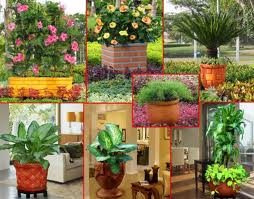